Краса землі
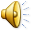 Люби природу не як символ

 Душі своєї.

Люби природу не для себе – 

Люби для неї

                                                               Максим Рильський
О! Скільки треба мати слів в запасі,
 Щоб описати всю красу землі
 У фарбах, формах, пахощах і часі...
 Її річки і джерельця малі,
 Її простори й небеса чарівні,
 Лісів казкових музику дзвінку,
 Степи квітучі, дужі гори дивні,
 Одвічну мудрість і любов палку.
 Багато слів... А більше ще любові,
 Щоб дивуватися у сні і наяву.
 І передати в поетичнім слові
 Красу землі безмежну і живу.
«Рекорди природи»
Найвище дерево в світі – дугласова ялиця. Це вічнозелена рослина родини соснових, яка росла в Британській Колумбії. За вимірами 1902 року вона мала висоту 126,5 м.
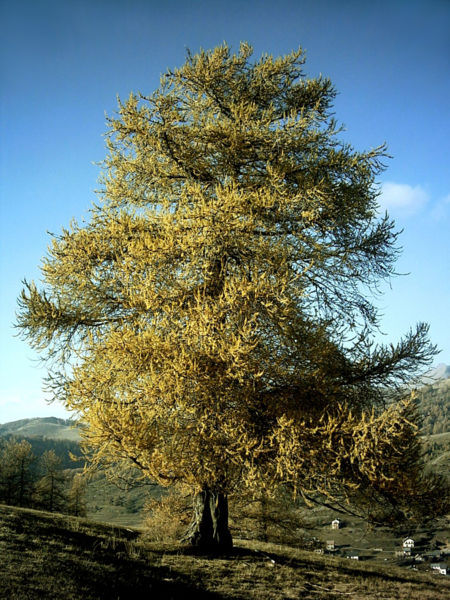 Найвище дерево в Україні – модрина європейська. Вона росла в Рахові. Дереву було 140 років, коли його зрізали. Висота модрини становила 54 м.
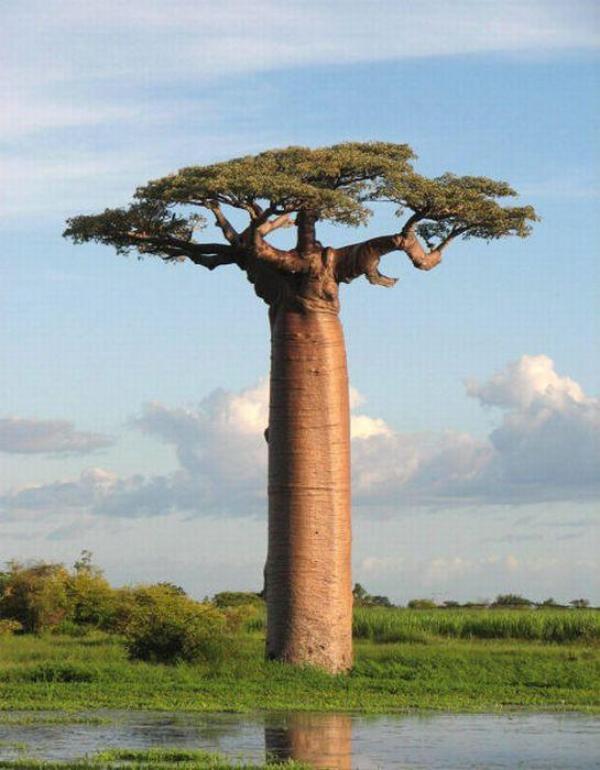 Найтовще дерево в світі – баобаб. Це порівняно невисоке дерево 10-12 м. Стовбур баобаба досягає в діаметрі 4-10 метрів.
“Біосфера”.
Бездумне ставлення до навколишнього середовища призвело до того, що вже на початок цього століття ми можемо втратити  20% усіх існуючих організмів. На сьогодні у світі втрачено 12000 видів тварин, щороку зникає по одному виду тварин.
Протягом останніх століть в Україні повністю зникли: тарпан (дикий кінь)та тур український. На межі зникнення норка й вовк.
26 квітня 1986 рік. Аварія на Чорнобильській АЕС. Найбільша у світі техногенна екологічна катастрофа. Внаслідок аварії сильним радіоактивним забрудненням уражено 5 млн. га території України, більша частина яких с/г угіддя. Забруднено 1,5 млн. га лісів. Радіаційне забруднення вплинуло на здоров’я людей. Зростає захворюваність людей і їх смертність. Чорнобиль – наш гріх і біль...
В результаті в Україні:

Невпинно скорочується народжуваність.

Зростає смертність.

Дитяча смертність удвічі вища, ніж у Швеції.

Зростає кількість дітей з порушенням психіки. 

Зросла захворюваність на рак щитовидної залози в дітей.

Спостерігається значне зниження імунітету.

Чорнобиль. Чорна хмара. Чорний біль.

Таке нехай ніде не повториться.
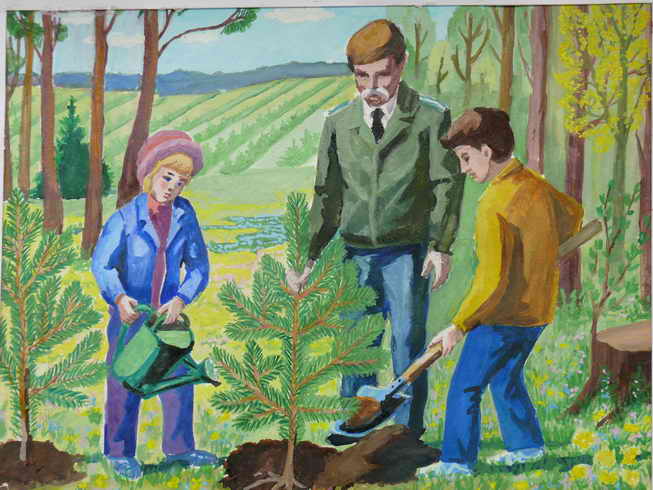 Людино, зупинися! Не роботи боляче ні тварині, ні деревині, ні стеблині. Ти ж володар їх і захисник. Будь добрим господарем на своїй Землі. Не губ красу. Розумій її, бо краса така сила, без якої не може бути справжнього життя, Бережи красу, бо ти ж на землі людина.
Любі друзі! Спробуймо разом врятувати землю від екологічної катастрофи. Ми ж молоді, сильні й мудрі, було б тільки бажання.
Давайте усвідомимо, що ми – частина планети, що її доля в наших руках!
Врятуймо землю. Якщо кожен з нас врятує свою маленьку батьківщину – свій рідний край, то через десятки, сотні років він озветься в серцях вдячним, малиновим дзвоном.
Земля – не рабиня наша, а мати.
ВСЕ В ТВОЇХ РУКАХ!